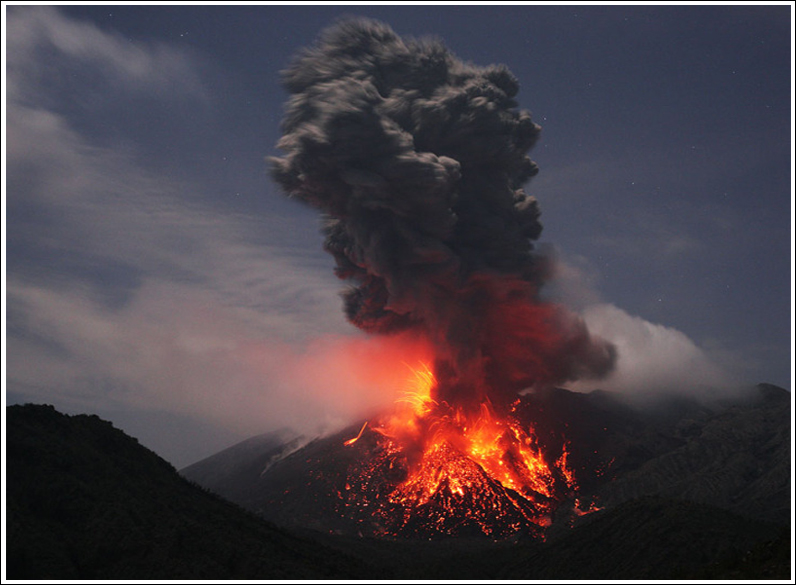 What is a volcano?
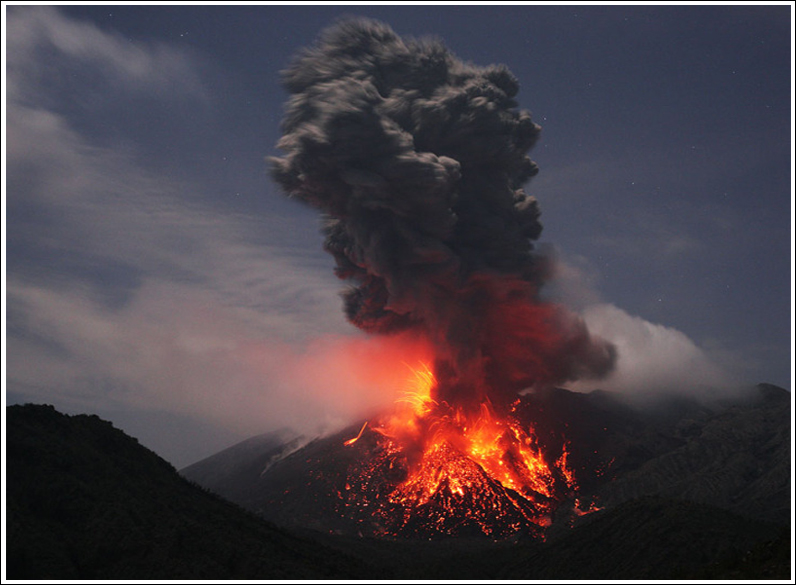 1. A volcano is a fault in earth’s crust that allows magma to escape.
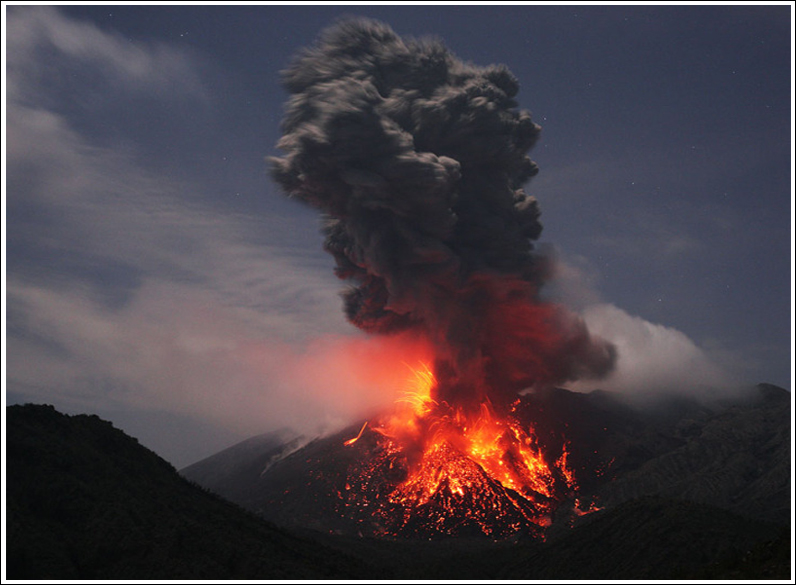 2. We call the release of magma an eruption.
How does that work?
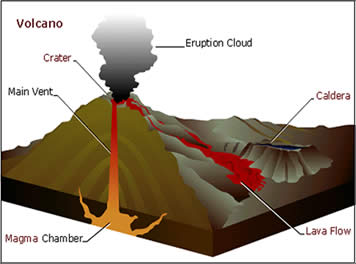 3. Magma is the layer of melted rock that lies just below earth’s crust.
How does that work?
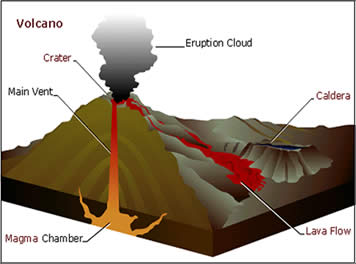 4. This melted rock is very hot and it expands as it melts putting pressure on the rock above.
How does that work?
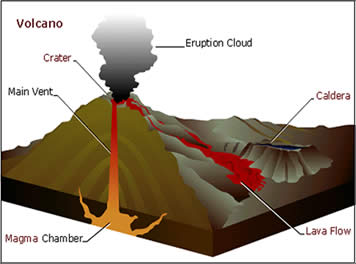 Main Vent
5. As the magma gets hotter it gets bigger.  It burns holes through the rock above it . That’s the main vent.
How does that work?
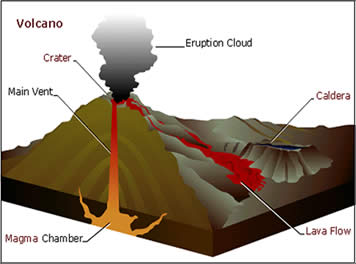 7. But at the top of the main vent is rock that acts like a lid until the pressure gets too strong and it explodes.
How does that work?
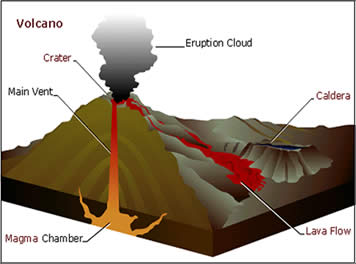 8. Lava spills out and gases escape as an eruption cloud.
There are three main types of 
volcanoes
Composite
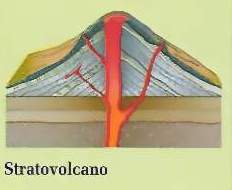 Shield
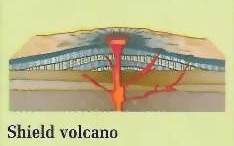 Cinder Cone
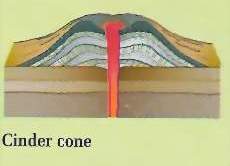 9.
Shield
10 Shield volcanoes don’t explode – they ooze.
They form from eruptions of flowing lava. 
11 The lava spreads out and builds up volcanoes with broad, gently sloping sides. The shape resembles a warrior's shield. 
12 Hawaii is built from shield volcanoes.
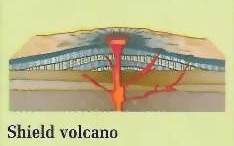 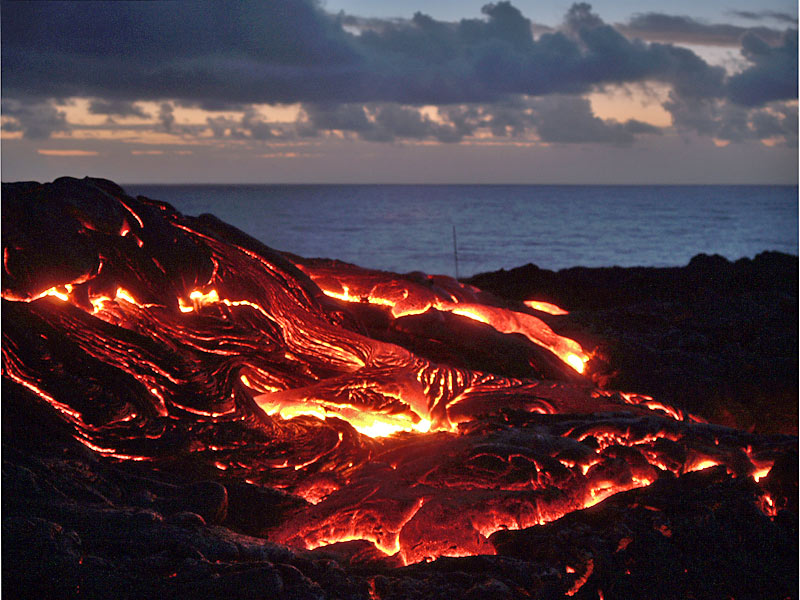 Shield volcanoes ooze lava over huge areas and can create islands like Hawaii
13 Cinder cones are the smallest volcanoes. 14They are made of small bits of lava that erupt into the air and harden before they hit the ground. 15The whole volcano is like a large gravel pile.
Cinder Cone
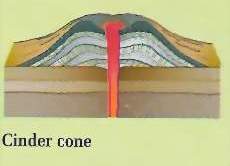 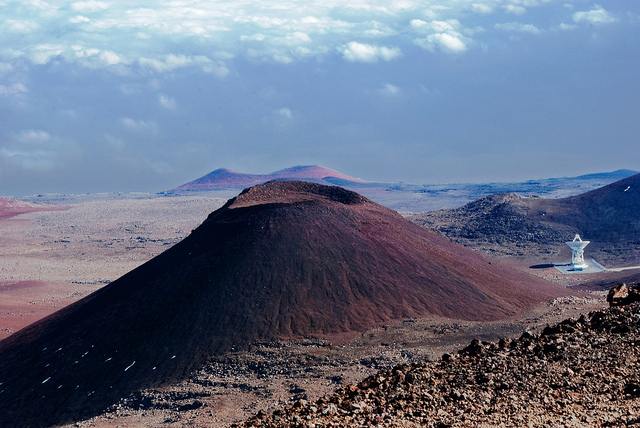 Cinder cone volcanoes are small and made of gravel.
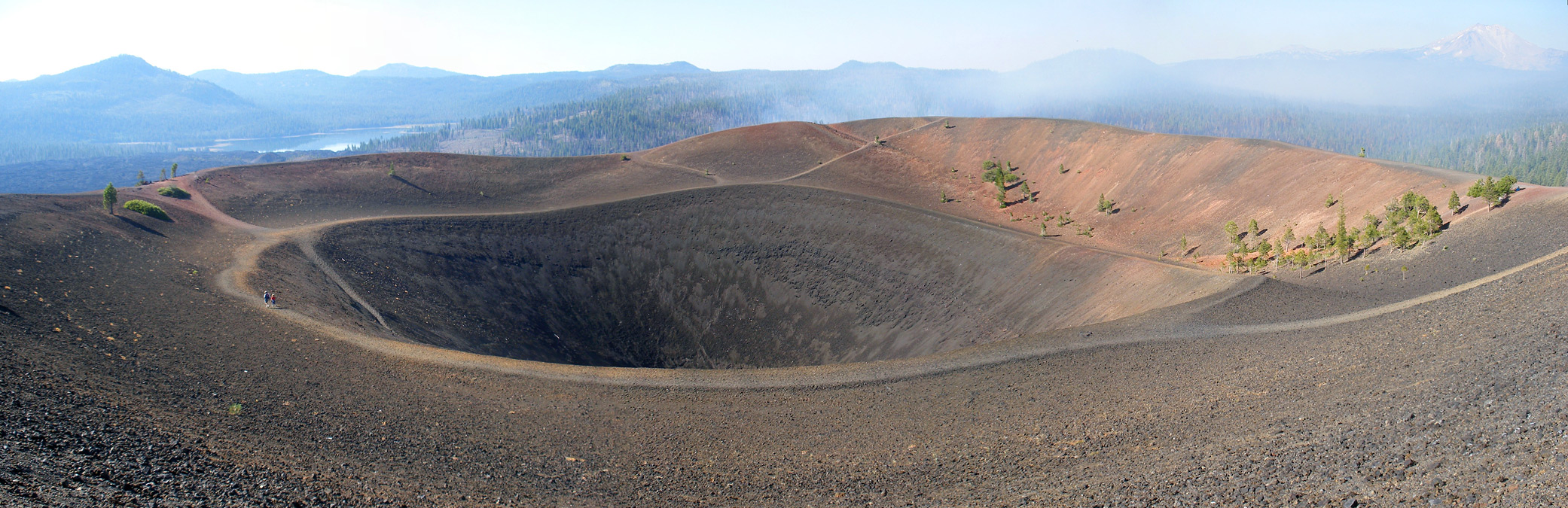 Cinder cone volcanoes
Explode
16 Composite volcanoes are what you think of when you think of a volcano.
17 They are made from two different types of eruptions.
18 Sometimes they ooze like shield volcanoes. That leaves layers of hard rock.
19 Sometimes they explode like cinder cone volcanoes – that leaves layers of gravel.
Composite Volcanoes
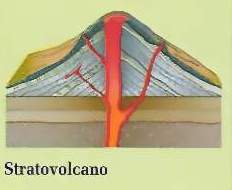 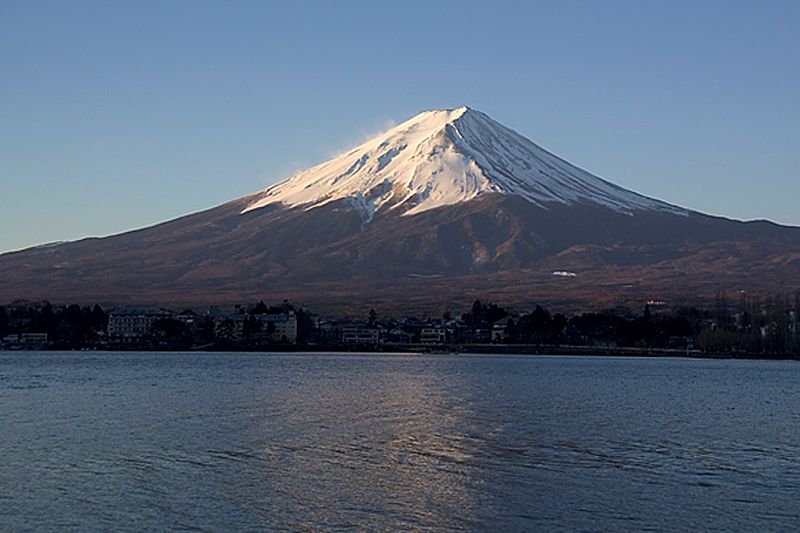 Mount Fuji in Japan is a composite volcano
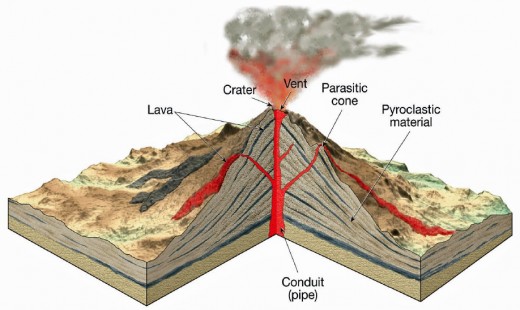 Let’s look at the inside of a volcano.
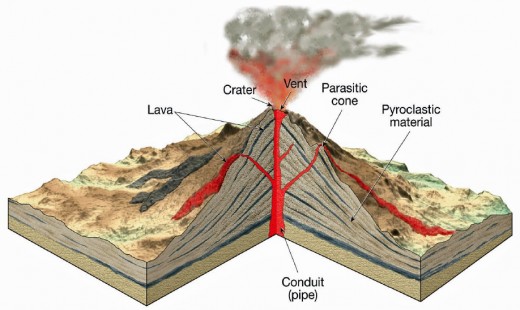 Main Vent
The magma travels through the inside of the mountain through the main vent.
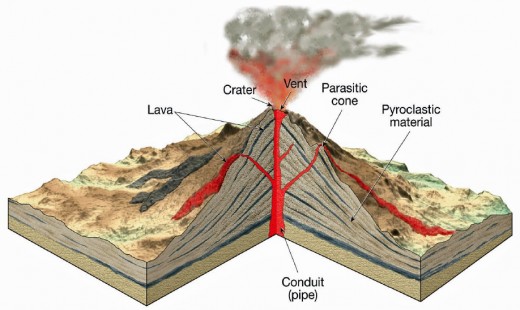 Side Vent
Sometimes the main vent gets clogged and a new – side vent forms.
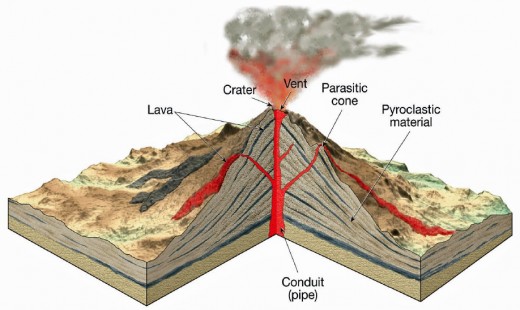 Crater
At the top of a volcano is the crater – this is where the volcano has exploded and left a hole.
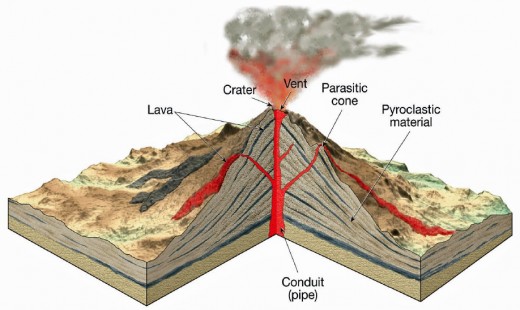 Ash  (pyroclastic material)
Lava (pyroclastic material)
Pyroclastic material is the “stuff” that comes out of a volcano as either ash or lava
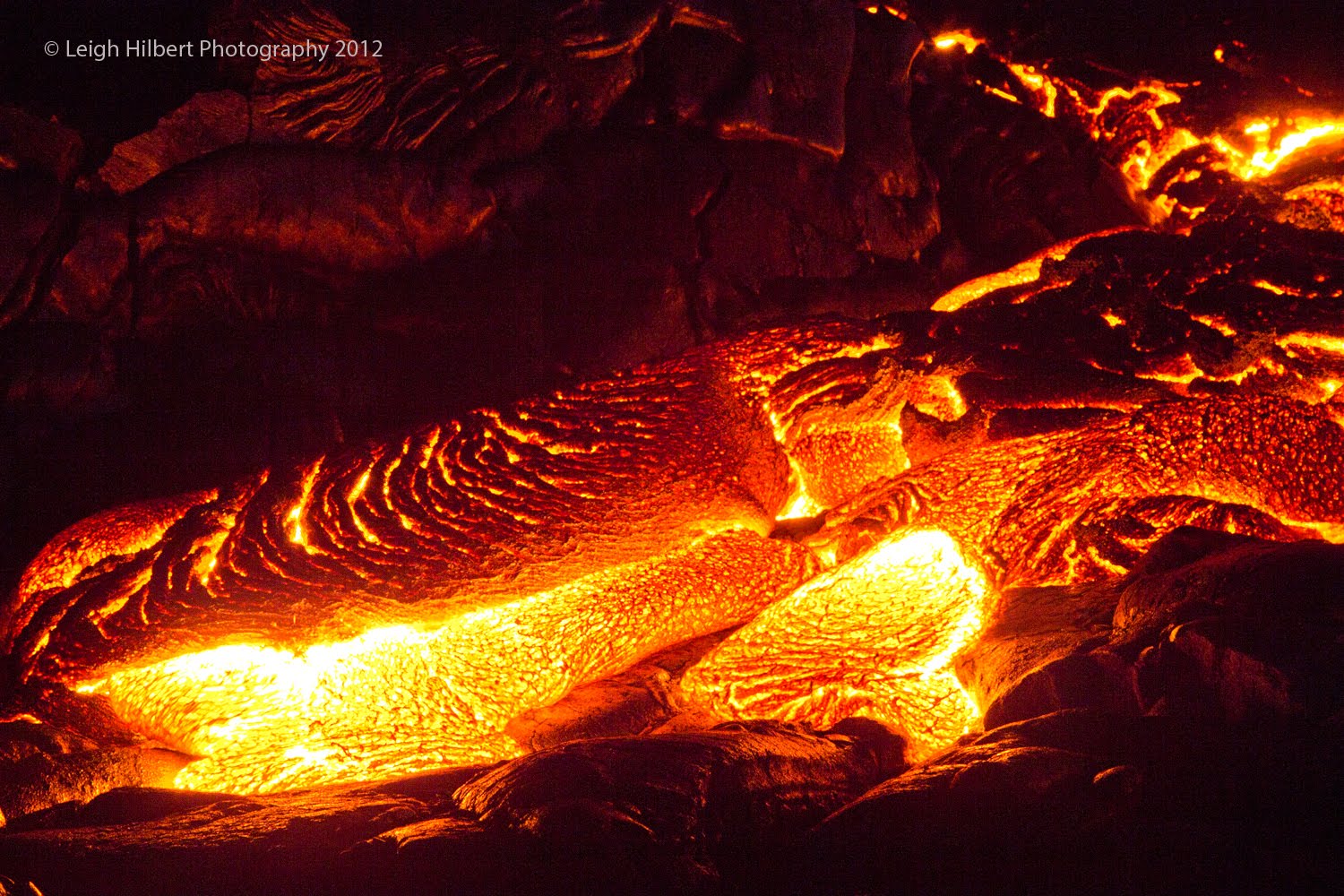 We tend to think of the lava as the scariest stuff
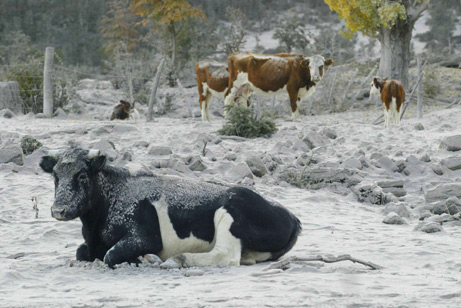 But the ash is even scarier!
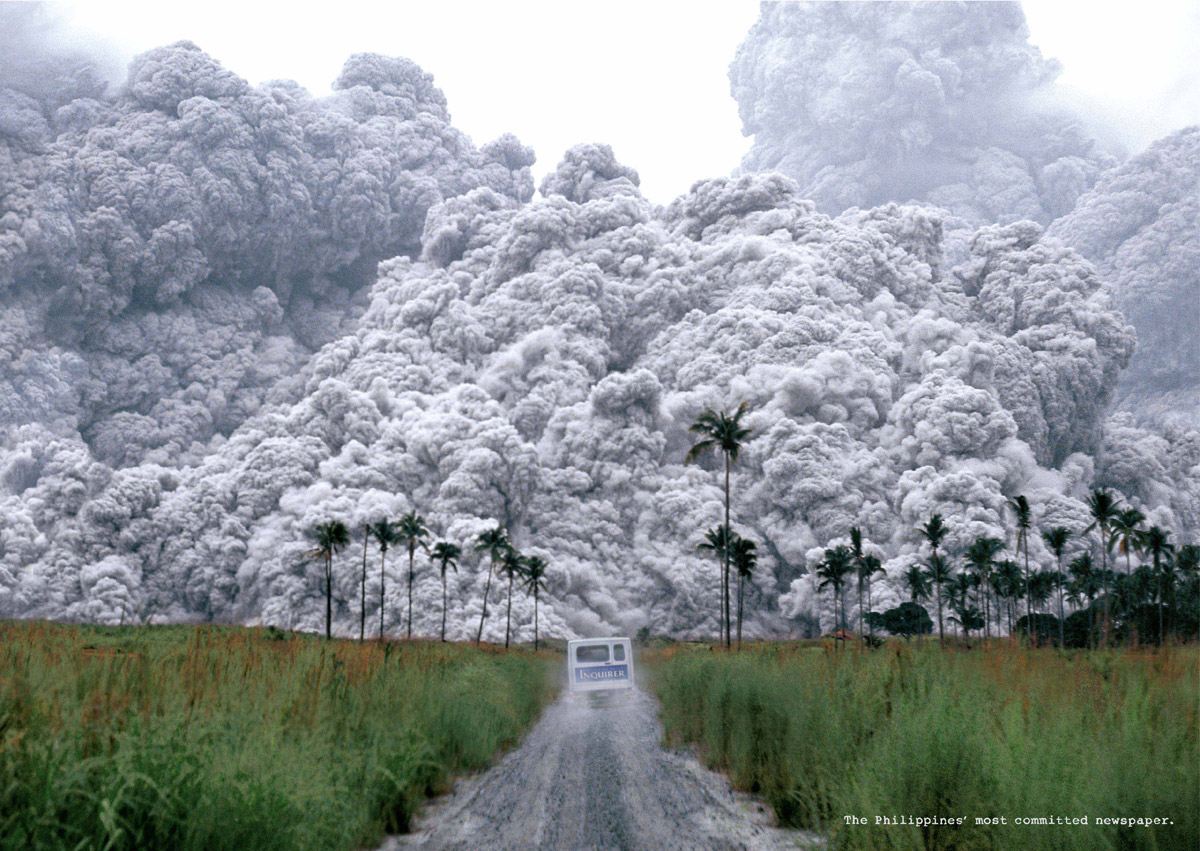 The ash flow (called a pyroclastic flow) is up to 1000 degrees!
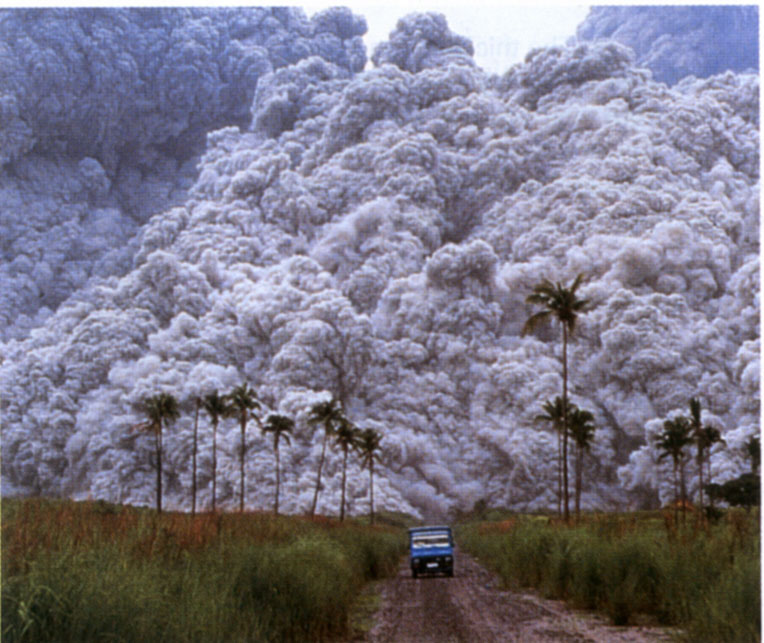 It races down the mountain at 700 miles per hour
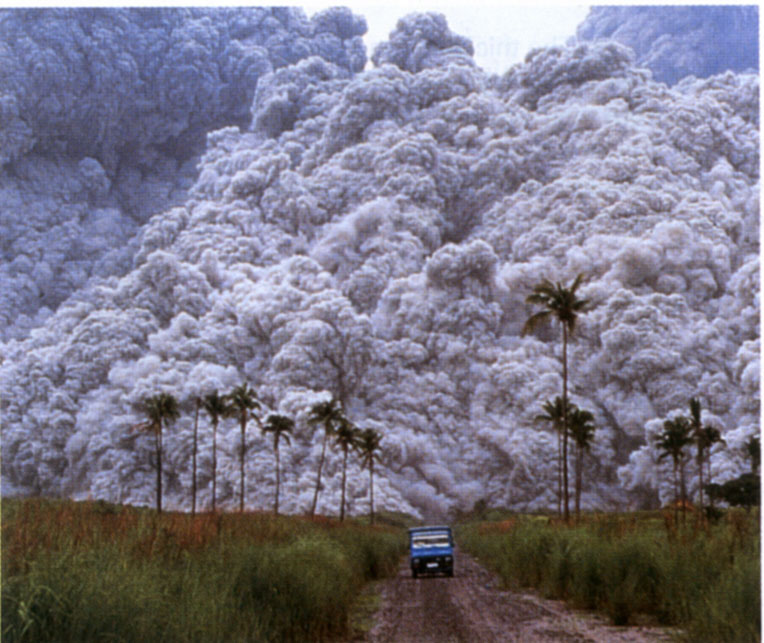 And if you breathe it in your lungs will instantly burn to ash
And even if you are not anywhere near the explosion – the ash can be deadly
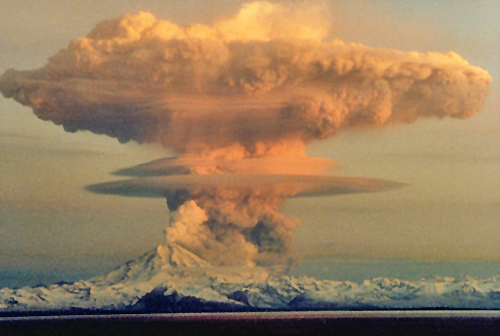 In 1990 Alaska’s Mount Redoubt exploded
You can clearly see the ash that filled the sky
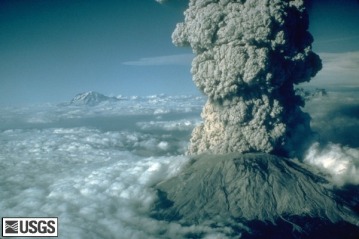 Mt. Pinatubo
In 1991 Mount Pinatubo in the Philippines blew its top.
The ash cloud reached almost to the top of the stratosphere! 
The ash cloud shadowed earth for several years and dropped temperatures by .75 to 1 degree!
Doesn’t sound like much huh?
Volcanic winter temperature drops of 1-2 degrees are only a global average temperature drop.All that ash swirls around in the atmosphere and causes disturbed weather in all sorts of places.
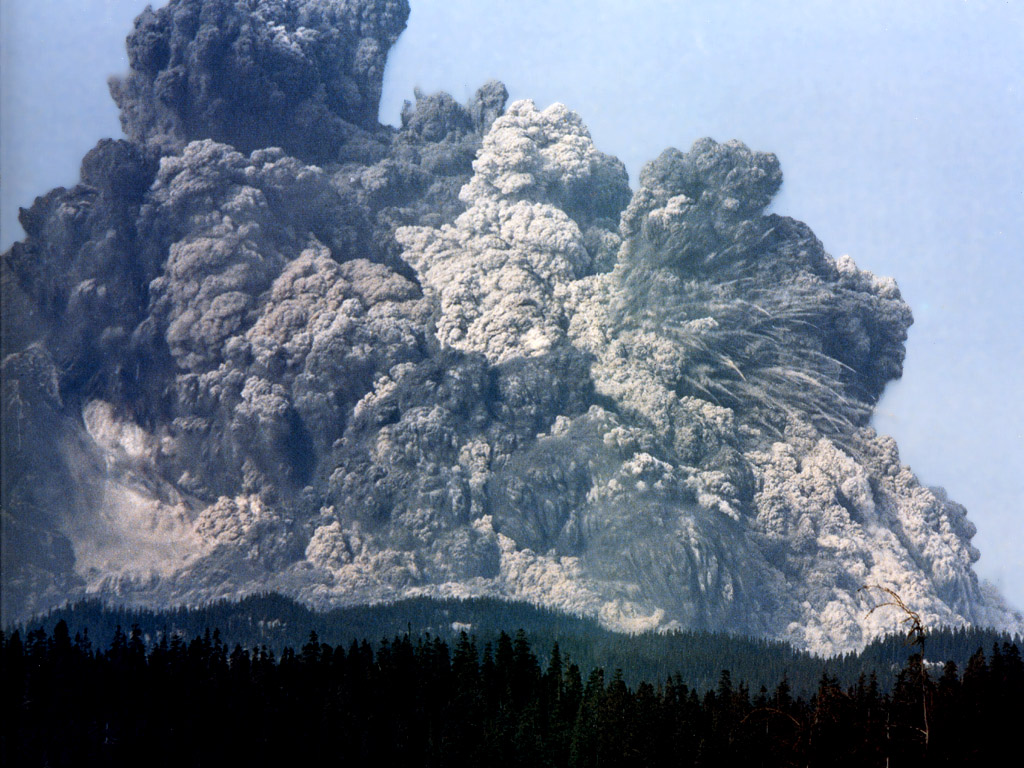 In 1815 Mount Tambora erupted – causing global cooling.
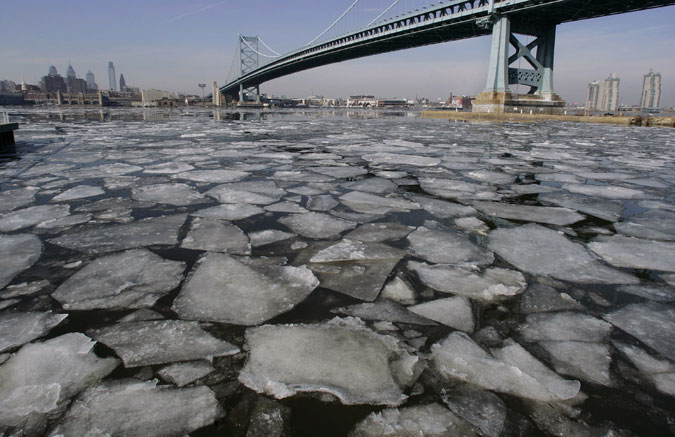 There were ice floats in the Delaware River at Philadelphia in July!
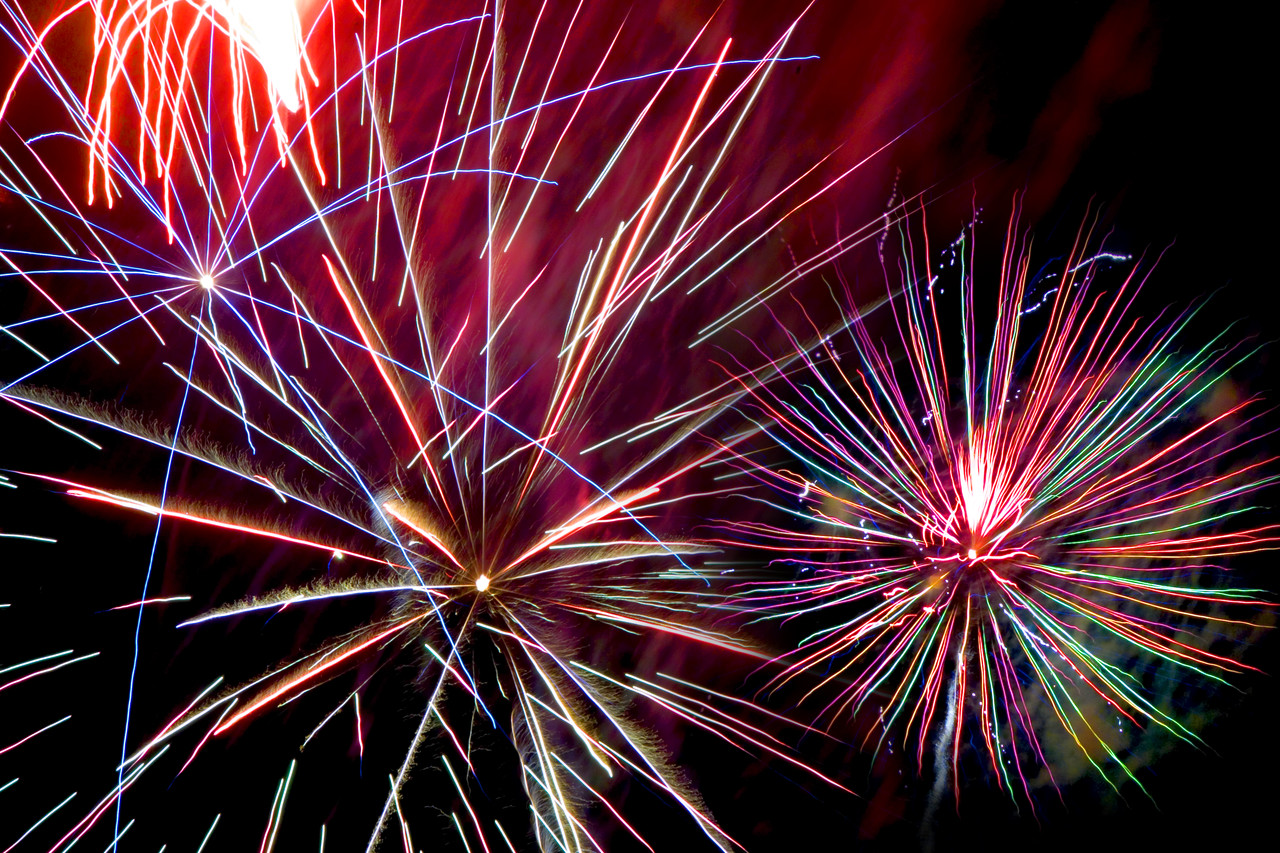 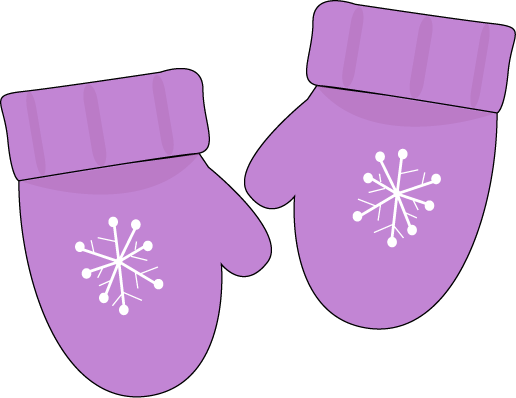 Happy Fourth of July
Don’t forget your mittens
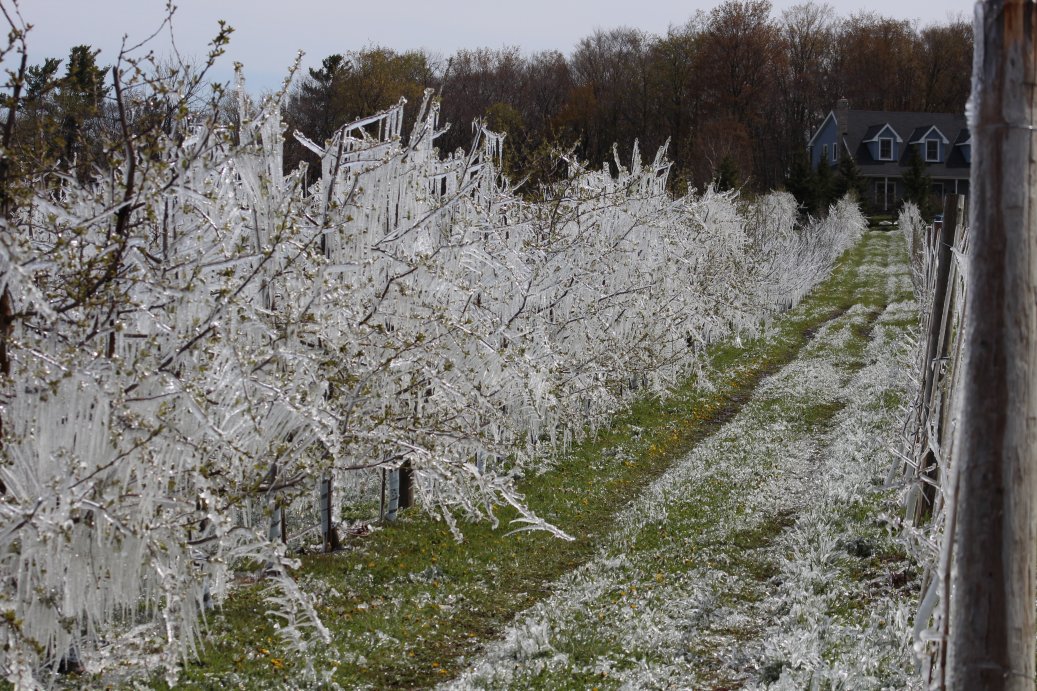 The cold froze crops
And people starved
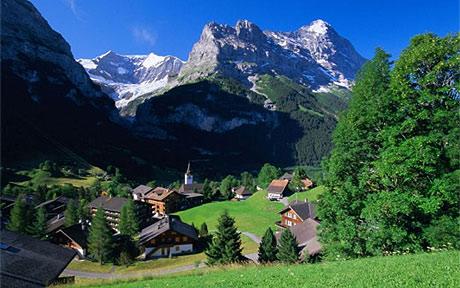 It was cold and rainy in the Swiss Alps that year and vacationers couldn’t hike and swim.
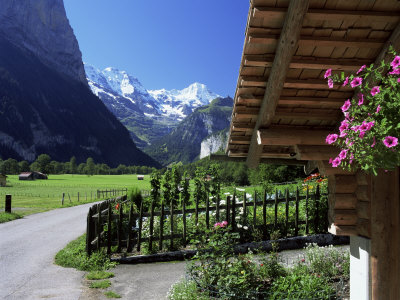 So one group of people began to write horror stories to keep themselves amused.
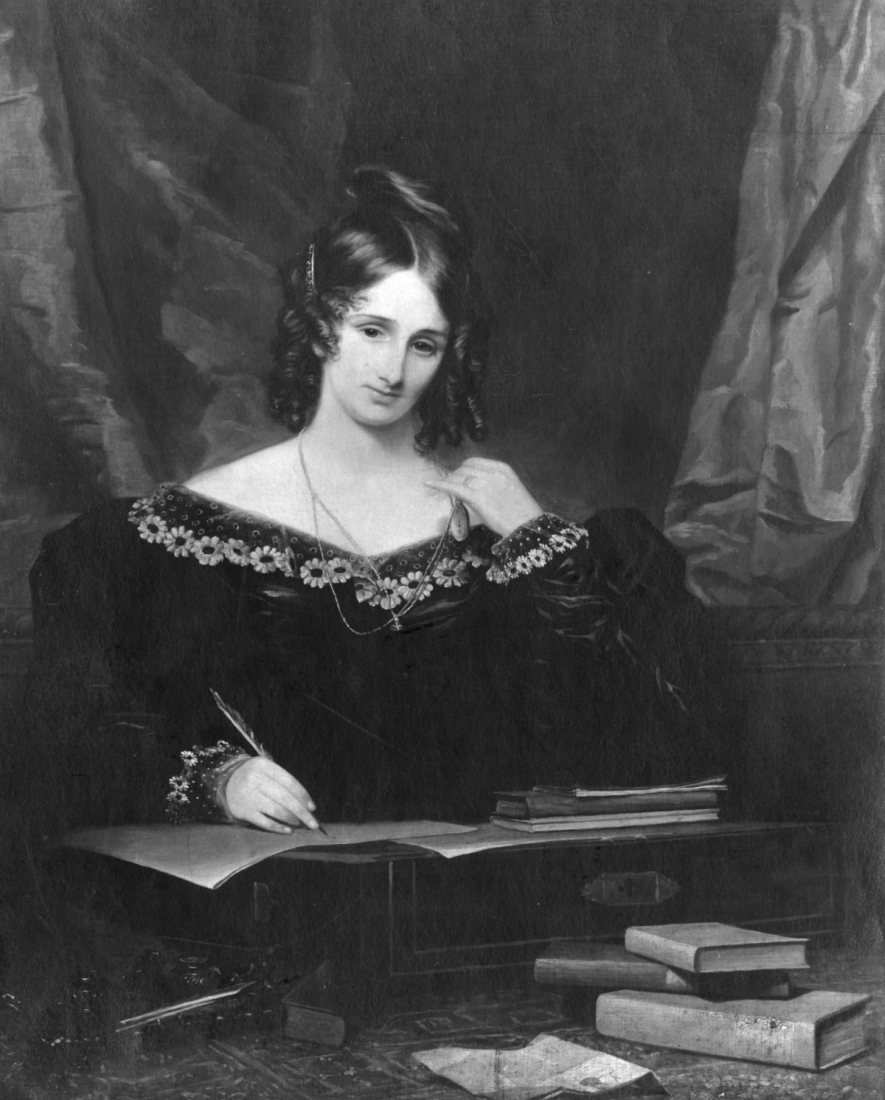 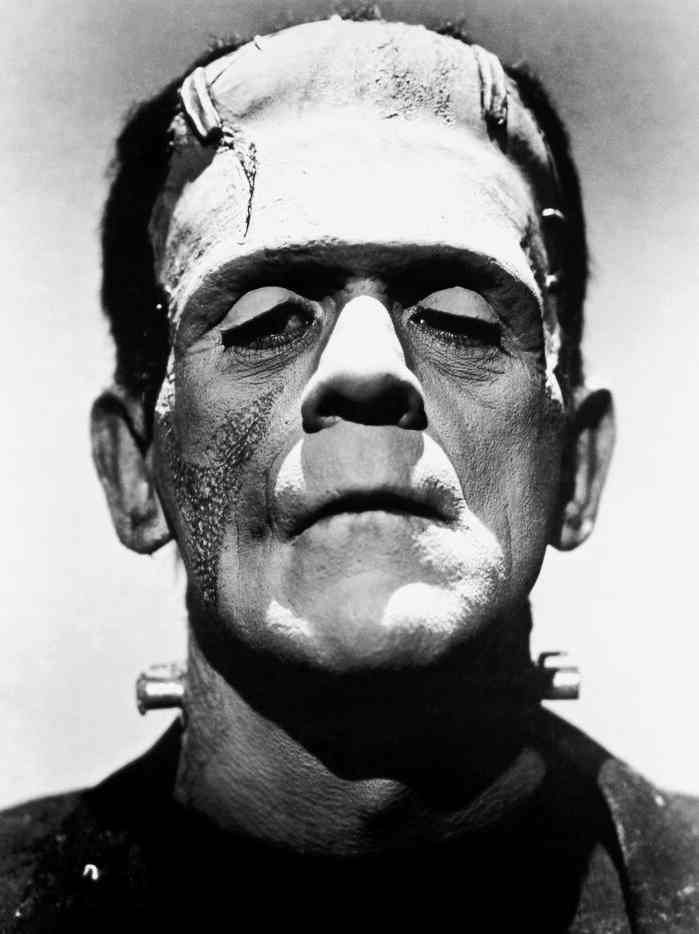 And Mary Shelley wrote Frankenstein
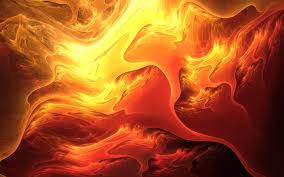